Açık Ekonomi
Kaynak: Blanchard,O.

Mal hizmet piyasaları ve açık ekonomi
Mali piyasalar ve açık ekonomi
2005 yılı sonrası büyüme oranları
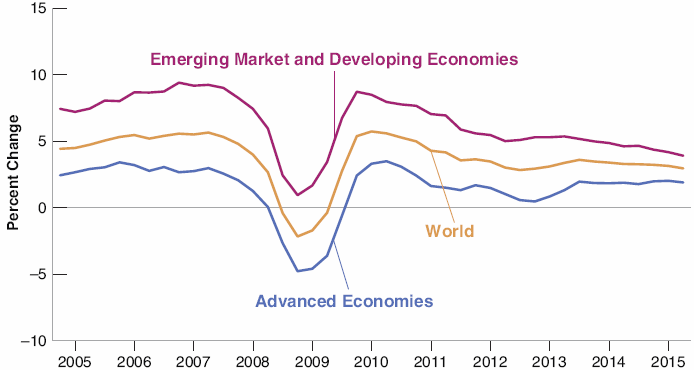 Kriz ve sonrası dönem
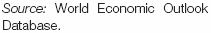 Açık ekonomi
Reel döviz kuru: Yerli mal ve hizmetlerin yabancı ülkede fiyatlarına oranı.

Nominal döviz kuru: Yerli para biriminin yabancı para birimleri cinsinden fiyatı.

(Nominal) değer kazancı

(Nominal) değer kaybı.
17-1 Openness in Goods Markets
Sabit döviz kuru sistemleri


Revalüasyon sabit döviz kuru sisteminde yerli para biriminin diğer para birimleri karşısında değer kazanması 

Devalüasyon sabit döviz kuru sistemlerinde yerli para biriminin değerinin düşürülmesi.
Açık ekonomi
Reel döviz kuru:
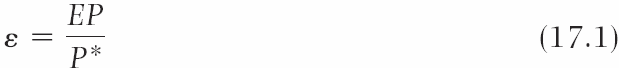 Figure 17-4  The Construction of the Real Exchange Rate
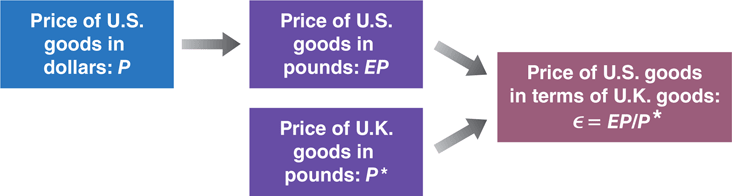 Açık ekonomi
ABD ve İngiltere Döviz Kurları 1971
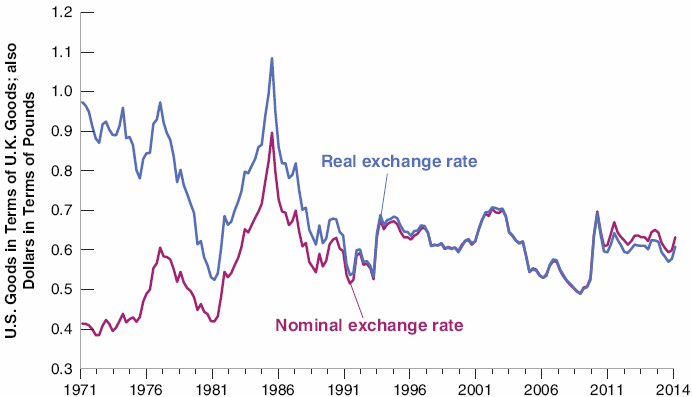 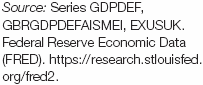 Açık ekonomi
Döviz
Ödemeler dengesi: Bir ülkeninn diğer ülkelerle alışverişlerinin kaydedildiği hesaplar

Cari hesap:
Ticaret dengesi (İhracat ve ithalat)

Net üretim faktörleri geliri

Net transferler—
Açık ekonomi
Finansal hesap

Net sermaye akımları 

Sermaye hesabı fazlası/açığı

Net hata ve noksan